Drošs internets
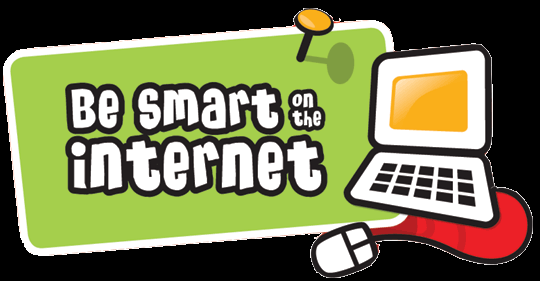 KAS TAS IR?
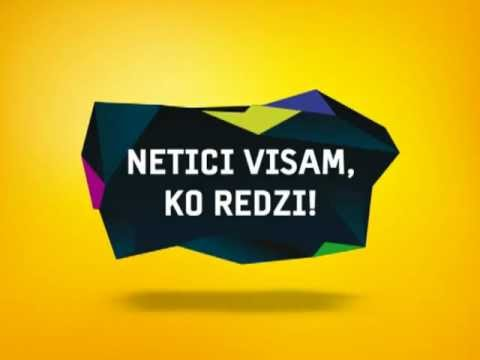 video par drošību internetā
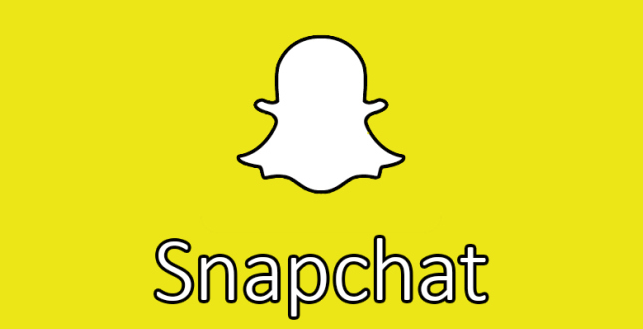 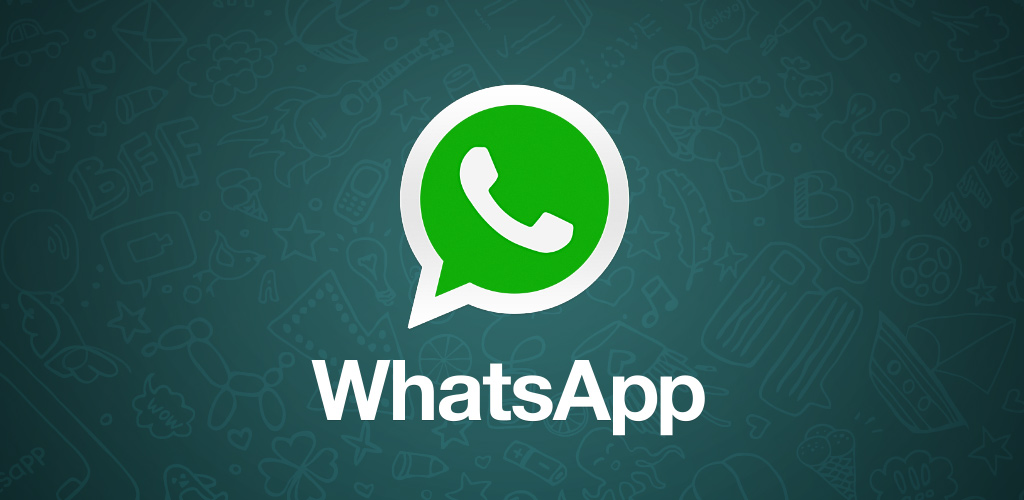 SOCIĀLIE TĪKLI
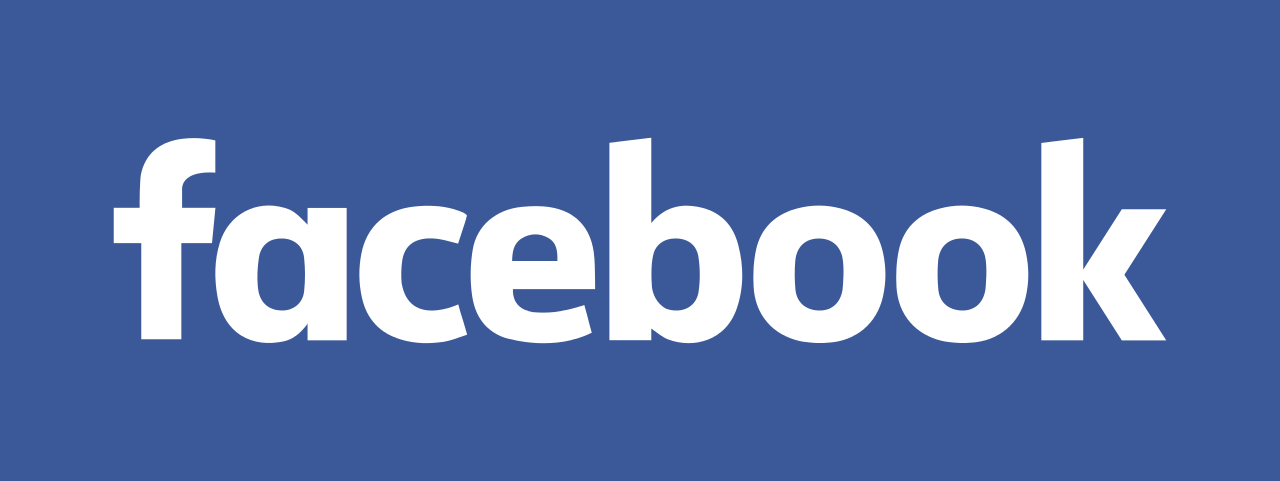 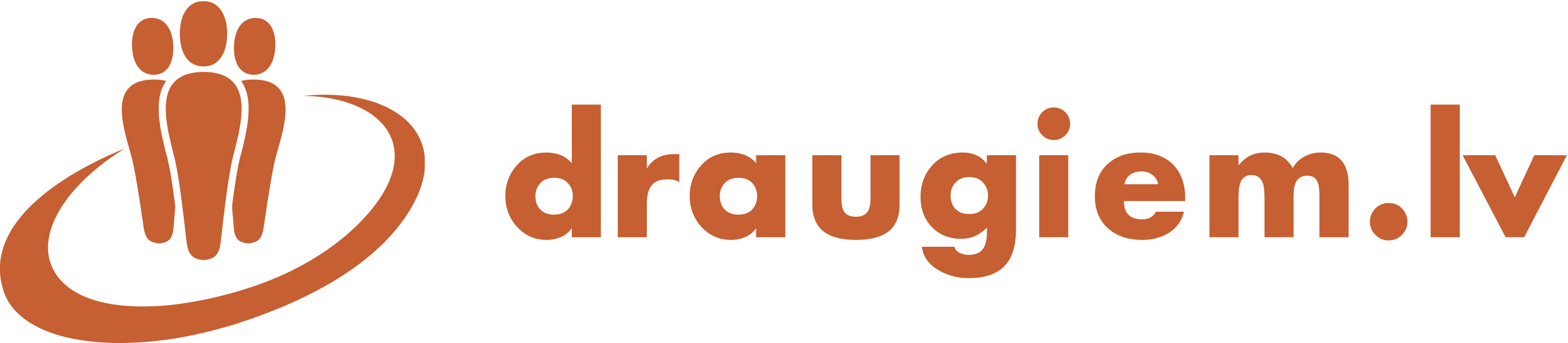 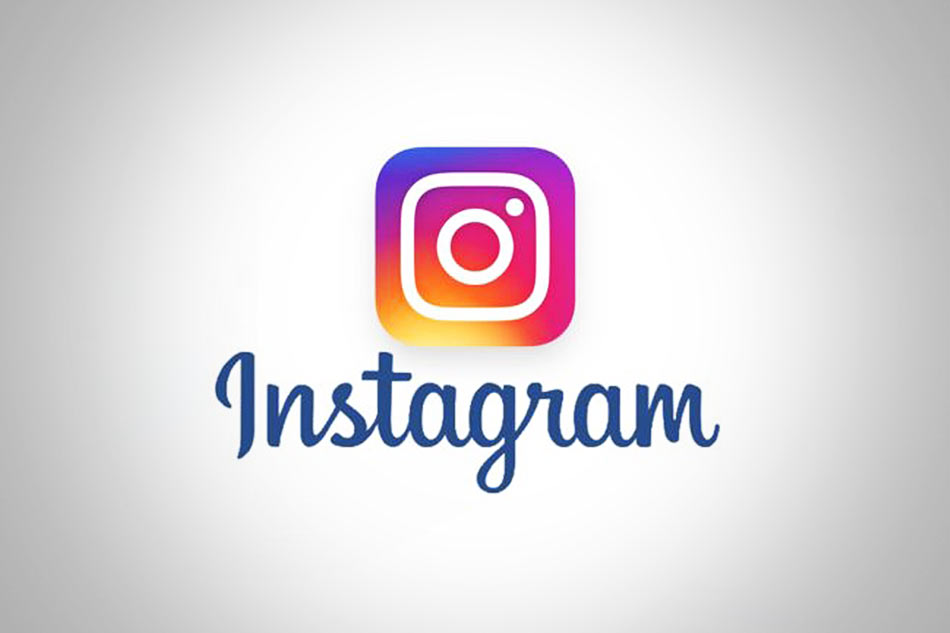 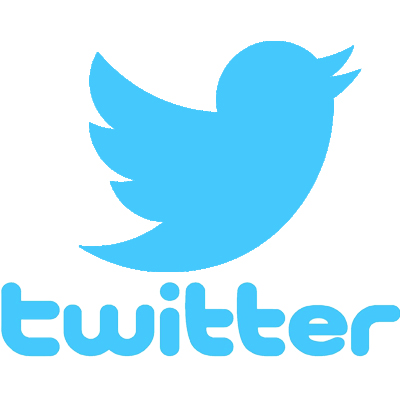 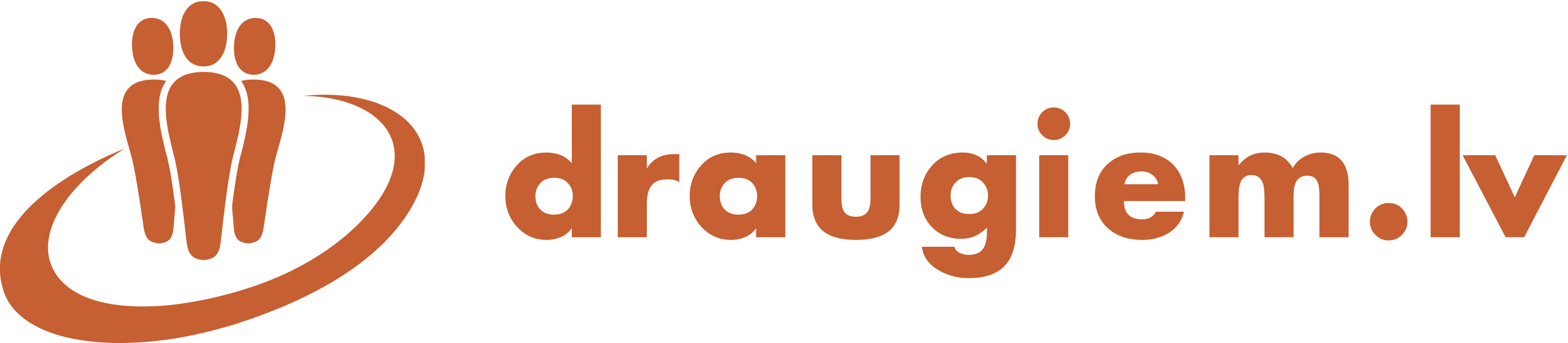 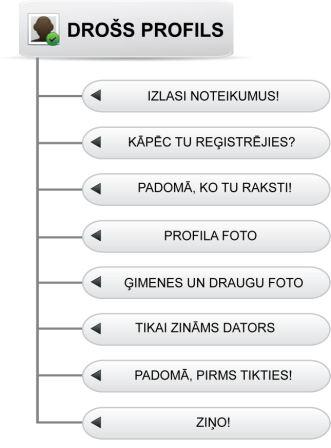 video
KUR VĒRSTIES PĒC PALĪDZĪBAS?
Valsts policijā
Drošības tālrunis
Vecāki
VISSVARĪGĀKAIS, KO ATCERĒTIES
Internetā uzvedies tāpat kā uz īstas ielas starp īstiem līdzcilvēkiem! 
 Internetā tu neesi anonīms, un tavām darbībām ir iespējams izsekot.  
Neuzticies svešiniekiem!  
Atceries, ka izlikties par kādu citu internetā ir ļoti vienkārši! 
Atceries, ka visa informācija, ko tu ievieto internetā, var kļūt publiska un pieejama internetā arī pēc gada, 5 vai 10! 
Nedari otram to, ko tu negribētu, lai kāds nodara tev!